НАЦІОНАЛЬНИЙ УНІВЕРИСТЕТ БІОРЕСУРСІВІ ПРИРОДОКОРИСТУВАННЯ УКРАЇНИ
Кафедра конструювання машин і обладнання
Гурток: КОМП’ЮТЕРНИЙ ЗІР В МАШИНОБУДУВАННІ
ЗВІТ ПРО ДІЯЛЬНІСТЬ НАУКОВОГО ГУРТКА
ЗА 2022 – 2023 НАВЧАЛЬНИЙ РІК
Доповідач:  студ. Музира Руслан
Керівник:  к.т.н., ст. вик. Крушельницький Віктор Васильович
СПИСОК УЧАСНИКІВ НАУКОВОГО ГУРТКА
Агєєв Микита ГМаш – 2002
Балюк Юрій – Гмаш – 2203
Данілов Андрій ГМаш – 2102
Іглінський Олександр ГМаш - 2203
Карпінка Данїл ГМаш - 2002
Кухаренко Євгеній ГМаш - 1902
Лінник Вадим ГМаш - 2102
Лук'яненко Андрій ГМаш - 1902
Паламарчук Владислав ГМаш – 1902
Перець Євген ГМаш – 2102
11. Потапенко Олександр ГМаш – 2002
12. Пріма Олександр 
13. Сачик Денис Гмаш – 2202
14. Сулій Дмитро Гмаш – 2001
15. Стефанишин Владислав ГМаш – 2002
16. Стахова Валентина ГМаш - 2101
17. Макаренко Юлія ГМаш – 2002
18. Музира Руслан ГМаш - 2002 – староста
19. Назаров Максим ГМаш - 2002
20. Яремчук Дарина ГМаш - 2002
Мова програмування та бібліотеки, які використовуються під час проведення занять гуртка
Для проведення гурка використовувалася мова програмування Python та наступні бібліотеки:
OpenCV - бібліотека функцій та алгоритмів комп'ютерного зору, обробки зображень і чисельних алгоритмів загального призначення з відкритим кодом.
Scikit-learn - бібліотека машинного навчання для мови програмування Python, яка надає реалізацію багатьох стандартних алгоритмів навчання з учителем та без учителя, таких як класифікація, регресія, кластеризація, зменшення розмірності, вибір моделей та підготовку даних.
Imutils –  набір функцій для полегшення основних функцій обробки зображень, таких як переклад, поворот, зміна розміру, скелетізація, відображення зображень Matplotlib, сортування контурів, тощо.
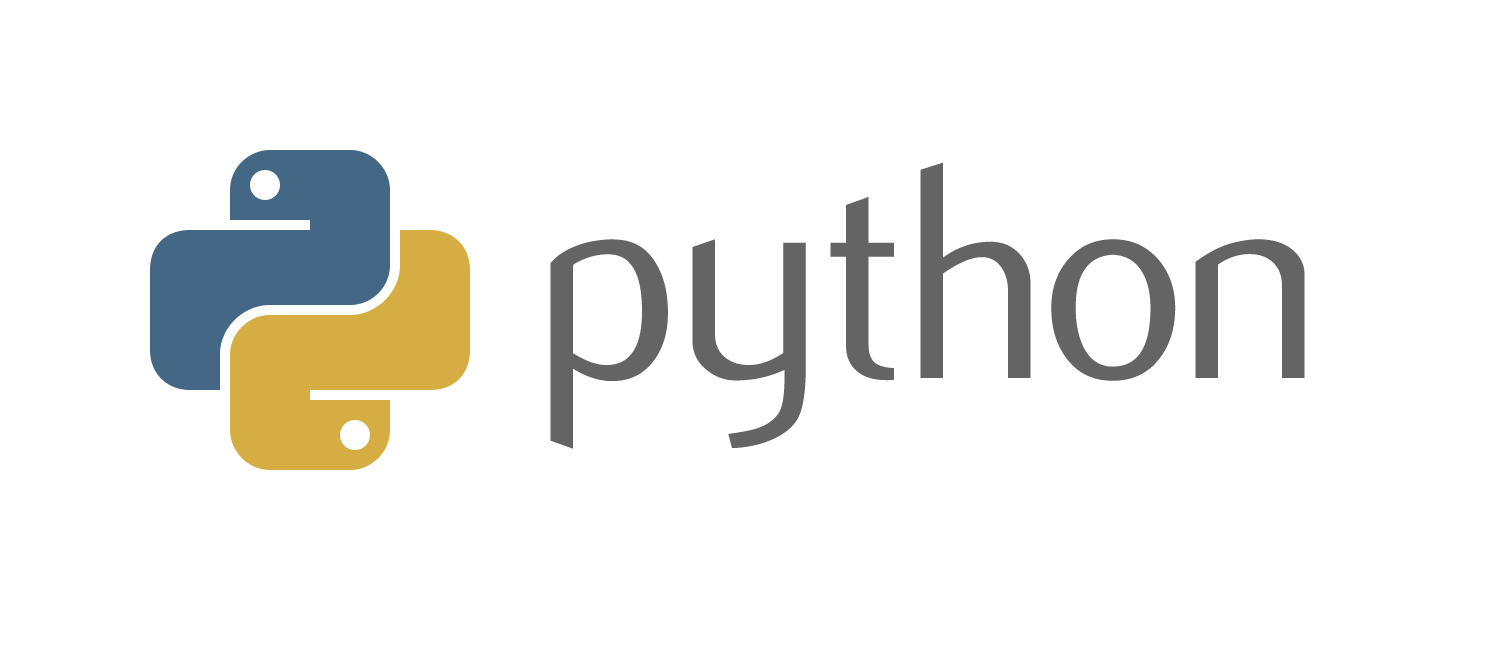 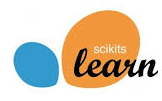 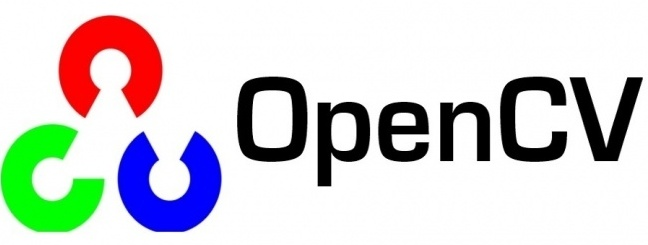 Бібліотеки, які використовуються під час проведення занять гуртка
Numpy – розширення мови Python, що додає підтримку великих багатовимірних масивів і матриць, разом з великою бібліотекою високорівневих математичних функцій для операцій з цими масивами.
CVZone - відкрита бібліотека для обробки зображень та комп'ютерного зору на мові програмування Python. Вона створена на базі OpenCV і містить набір інструментів для роботи з зображеннями та відео, включаючи обробку, визначення обличь, відстеження об'єктів та детекцію.
Rembg - відкрита бібліотека, яка використовується для автоматичного видалення фону з зображень за допомогою нейронної мережі. Бібліотека розроблена на мові програмування Python та базується на архітектурі мережі U-Net.
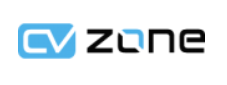 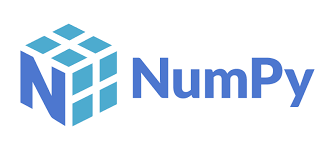 Видалення фону на зображеннях та відео
Актуальність
Видалення фону або його заміна можуть бути корисними у різних галузях. Цей процес може допомогти у підвищенні точності аналізу зображень, зменшенні шуму на зображеннях та відображенні результатів у вигляді більш читабельних зображень.
Заміна фону також може мати застосування у відеоконференціях, її можна використовувати для створення більш професійного вигляду відео та забезпечення конфіденційності. Широко використовується при створенні відео-контенту, такого як відео-блоги, відео-уроки та інструкції, де важливо забезпечити зосередженість на контенті. Видалення фону відео може мати застосування в робототехніці, особливо для розпізнавання об'єктів на зображеннях. Наприклад, якщо робот здійснює навігацію в середовищі з відеокамерою, то може виникнути проблема з розпізнаванням об'єктів через наявність фону. Виявлення та видалення фону з відео може допомогти у підвищенні точності розпізнавання об'єктів та забезпеченні більшої ефективності робота.
Реалізація поставлених завдань
Для видалення фону з рисунків та відео використовувалася мова програмування Python, бібліотеки CV2 (OpenCV), Rembg (Remove background) та CVZone. 
OpenCV - бібліотека відкритого коду для комп'ютерного зору, яка можна використовувати на C++ та Python. OpenCV містить значну кількість алгоритмів, які можна використовувати для обробки зображень і відео.
Rembg - бібліотека, яка використовується для видалення фону з зображень. Вона ґрунтується на нейронній мережі, яка була навчена на великому наборі зображень з різними фонами, дозволяє видаляти фон з рисунків і фотографій за кілька секунд і без необхідності вручну виділяти контур об'єкта.
CVZone - бібліотека розширення функцій OpenCV, яка надає набір інструментів для розробки додатків з комп'ютерного зору. Вона була створена для спрощення розробки проектів з обробки зображень і відео на Python, дозволяючи розробникам використовувати різні функції, такі як відстеження об'єктів, розпізнавання обличя, сегментація, розпізнавання жестів, тощо.
ВИДАЛЕННЯ ФОНУ НА РИСУНКУ
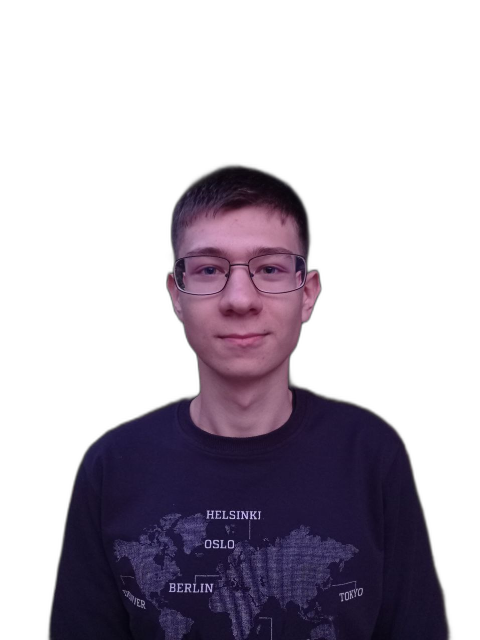 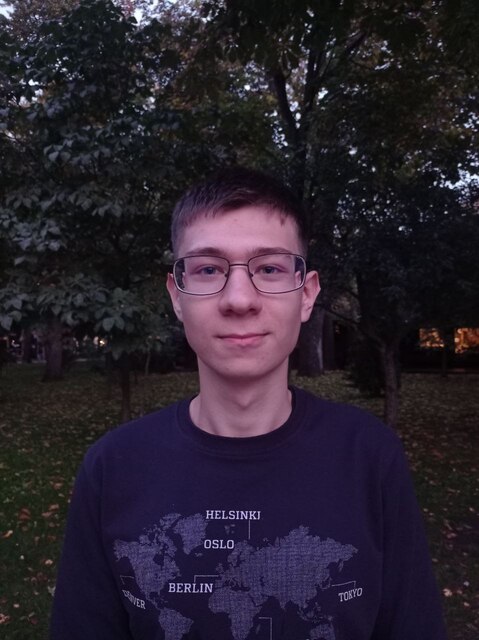 Результат видалення фону на рисунку за допомогою бібліотеки Rembg. Зліва – оригінал, з права - рисунок після застосування Rembg
ВИДАЛЕННЯ ФОНУ НА ВІДЕО
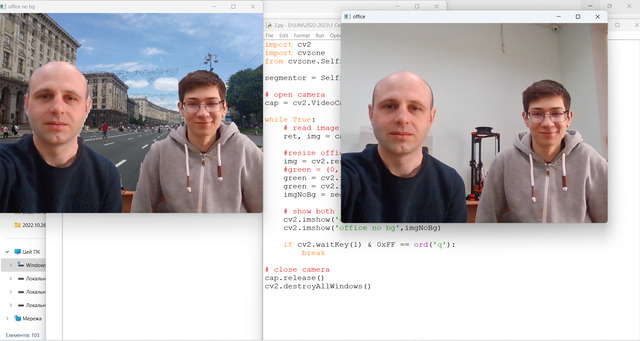 Результат видалення фону на відео та його заміна за допомогою бібліотеки CVZone. Зліва – відео із заміненим фоном, з права оригінал. Також підходить для видалення та заміни фону на рисунках
СТРАТЕГІЯ РОЗВИТКУ  НАУКОВОГО ГУРТКА
Подальше вивчення методів описаних у документаціях OpenCV, Scikit-learn, Numpy та Mathplotlib, CVZone, тощо.

2) Вивчення методів машинного навчання.

3) Продовження вивчення методів для виявлення та відслідковування об'єктів за допомогою відеокамери.

4) Реалізація студентами власних наукових розробок з подальшим написання кваліфікаційних робіт.
СТРАТЕГІЯ РОЗВИТКУ  НАУКОВОГО ГУРТКА
(організаційний сектор)
1) Залучення до гуртка талановитої і активної молоді.

2) Участь студентів гуртка в конкурсах наукових робіт, олімпіадах та грантах.

3) Пропагування результатів власних наукових досліджень.

4) Налагодження та розвиток зв'язків із студентами і вченими з інших вишів, наукових установ і організацій.
Дякую за увагу!